Draft Renstra Departemen Keperawatan Jiwa dan Komunitas - FKKMK UGM

Versi 23.10.17
Struktur Dokumen Renstra
Bab 1. Kebijakan Umum
Bab 2. Analisis situasi
Bab 3. Kebijakan strategis
Bab 4. Sasaran, Program dan Indikator
Milestones penyusunan renstra
Oktober 2017
Misi, tujuan
December 2017
Sasaran, program, indikator
February 2018
Layout + cetak
Launching 05/03/2018
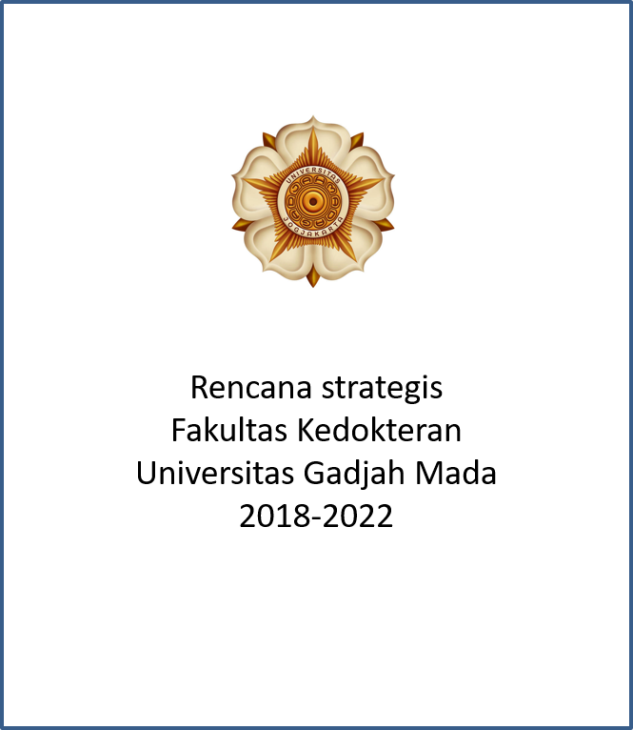 September 2017
Nilai2x dasar, Visi
November 2017
Kecenderungan eksternal dan internal
January 2018
External review + finalisasi
Bab 1. Kebijakan Umum
Pendahuluan
Nilai-nilai dasar
Visi 
Misi
Komitmen
Tujuan
Nilai-nilai dasar
Nilai-nilai Pancasila
Integritas
Inovatif dan unggul
Kolaboratif
Kompeten
Altruisme
Respek
Empati
Kompeten =  Memberikan asuhan keperawatan yang professional sesuai dengan kemutakhiran ilmu dan teknologi
Altruisme = Mengutamakan kepentingan orang lain diatas kepentingan pribadi dan golongan serta bermanfaat bagi kepentingan kemanusiaan
Respek =  Menghargai dan menghormati perbedaan, martabat dan hak, serta bersikap asertif terhadap orang lain
Empati = Memiliki kepekaan dan kepedulian yang tinggi terhadap kondisi lingkungan.
Visi
Menjadi Departemen Keperawatan Jiwa dan Komunitas yang berstandar internasional, inovatif, unggul, serta senantiasa mengabdi pada kepentingan bangsa dan kemanusiaan dijiwai nilai-nilai budaya bangsa berdasarkan Pancasila
Misi
Meningkatkan status kesehatan masyarakat melalui pendidikan, penelitian, pengabdian, dan  pelayanan keperawatan jiwa & komunitas yang unggul serta mengedepankan kearifan lokal, etika, profesionalisme dengan berlandaskan pada keilmuan berbasis bukti yang terintegrasi dalam Academic Health System
Komitmen Departemen Keperawatan Jiwa & Komunitas
Komitmen Departemen Keperawatan Jiwa dan Komunitas adalah:
Menerapkan keilmuan berbasis bukti dalam pengambilan keputusan ilmiah dan manajerial 
Menciptakan health promoting institution 
Meningkatkan manajemen yang inovatif, berintegritas, transparan, akuntabel, kredibel, efisien dan adil.
Membangun kemitraan  yang saling menguntungkan dengan wahana pendidikan, pemangku kepentingan dan institusi lain baik di dalam maupun di luar negeri 
Mengutamakan prinsip etika dan profesionalisme sivitas akademika dan hospitalia yang dilandasi jiwa kepemimpinan dan semangat kolaborasi multiprofesi.
Melakukan adaptasi dan perbaikan mutu berkelanjutan dalam Tri Dharma Perguruan Tinggi. 
Memberikan kontribusi dalam menjawab berbagai permasalahan kesehatan di tingkat nasional dan internasional.
Memanfaatkan sistem teknologi informasi dan komunikasi secara optimal untuk mendukung Tridharma 
Mengembangkan* pendidikan pasca sarjana dan spesialisasi keperawatan
Tujuan Departemen Keperawatan Jiwa dan Komunitas
Menghasilkan lulusan yang mampu menjadi agen perubahan di bidang keperawatan dan kesehatan;
Menghasilkan penelitian keperawatan dan kesehatan yang menjadi rujukan nasional dan internasional yang berwawasan lingkungan;
Mendorong kemandirian dan kesejahteraan masyarakat secara berkelanjutan melalui pengabdian masyarakat;
Meningkatkan kesehatan dan kesejahteraan sivitas akademika dan sivitas hospitalia*; 
Mengoptimalkan pelaksanaan aktivitas kerjasama dengan lembaga pendidikan, penelitian, dan pelayanan keperawatan berskala nasional, regional, dan internasional; 
Mewujudkan tata kelola yang berkeadilan, transparan, partisipatif, akuntabel, dan terintegrasi guna menunjang efektifitas dan efisiensi pemanfaatan sumberdaya.
Milestones 2018-2022
Kampus sehat (health promoting campus) 
Bahan ajar/teknologi pendidikan dikembangkan berdasarkan isu yang berkembang yaitu keperawatan jiwa komunitas, keperawatan jiwa klinis dan keperawatan jiwa disaster sedangkan untuk keperawatan komunitas dikembangkan menjadi keperawatan keluarga dan keperawatan gerontik
Personalized education berbasis IT didukung pengembangan smart classrooms
Communities of Practices dikembangkan dan dikelola oleh departemen keperawatan jiwa dan komuntas secara terintegrasi 
Unit social-entrepeneurship berkembang dengan optimalisasi training centre 
Pelayanan-pelayanan kesehatan unggulan dikembangkan berbasis riset – in line dengan roadmap*
Kemitraan-kemitraan strategis sebagai platform pengembangan dan hilirisasi produk riset 
Berkontribusi dalam pengembangan Museum terpadu FKKMK
Peluasan desa-desa binaan didukung pendanaan di luar Damas 
INA-Health TV
Pengabdian masyarakat berbasis riset unggulan (e.g. HDSS) – in line dengan roadmap*